Student Incident 
Referrals and Reports
New Referral and Reporting System
In fall 2020, the Chabot-Las Positas Community College District (CLPCCD) implemented a new referral and reporting system.

Maxient allows Las Positas College to record, track, and report information as it pertains to academic integrity, student discipline, student grievance, student mental health, and student Title IX cases.

Maxient enables employees and students alike to submit alleged violations of applicable board policies and administrative procedures electronically.
Types of Student Incident
Referrals and Reports
Las Positas College has five types of student referrals and reports and they are as follows:

Academic Integrity

Student Discipline

Student Grievance

Student Mental Health

Student Title IX
Academic Integrity
Any form of academic dishonesty, whether cheating or plagiarism, undermines the value of grades for the entire student body and the College as a whole.  It is an affront to every student who has labored to achieve success honestly and a threat to the College's reputation for academic excellence.  For these reasons, the College does not tolerate any form of academic dishonesty.  Any student attempting to gain an unfair advantage in a course will be penalized, up to and including suspension from classes, if applicable.  The actions taken against the student will also be permanently entered into the student's educational record in the case of repeated, flagrant, or serious incidents. 
-LPC College Catalog (pg. 34)

To report an academic integrity violation, please use the LPC Academic Integrity Incident Referral Form
Academic Integrity
College Response

Dear Faculty:  
 
Thank you for submitting this incident report.  We’ll be investigating this case and processing it at an institutional level, which considers any prior or co-occurring violation.  I encourage you to hold the student to full account at the course level as well.  I’ll reach out if I need additional information.    
 
Sincerely, Joel

First violation vs Subsequent violations
Student Discipline
Students are responsible for complying with all college and district regulations at all times.  The College has an obligation to maintain conditions under which the work of the college can go forward freely, in accordance with the highest standards of quality, institutional integrity, and freedom of expression.  In joining the academic community, students enjoy the right of freedom to learn and share responsibility in exercising that freedom.  A student is expected to conduct themselves in accordance with the standards of student conduct.

To report student discipline, please use the LPC Student Discipline Incident Referral Form
Student Grievance
STUDENT ONLY FORM.  Students have the right to benefit from instruction and participate in academic, co-curricular, and extracurricular activities provided or sponsored by the College.  Students are encouraged to submit a grievance if they reasonably believe a college decision or action has adversely affected their status, rights, or privileges as a student.  The grievance may be against another student or an employee of the College.
Student Grievance
Course Grades: 
Course grades are determined by the instructor of the course and the determination of the student’s grade by the instructor, in the absence of mistake, fraud, bad faith, or incompetency, shall be final.

Exemptions: 
The student grievance process does not apply to standards of student conduct (student disciplinary matters), sexual misconduct (including sexual discrimination, sexual harassment, or illegal discrimination), financial aid actions, and parking tickets all of which are covered under separate board policies and administrative procedures.
Student Grievance
Informal Resolution – Each student who has a grievance shall make a reasonable effort to resolve the matter on an informal basis prior to requesting a grievance hearing, and shall attempt to solve the problem with the person with whom the student has the grievance, that person’s immediate supervisor, or the local college administration.

Students reporting a grievance will use the LPC Student Grievance Form
Student Mental Health
College employees are encouraged to refer students who experience feelings, exhibit actions, or express thoughts about behavioral or mental health concerns that may affect their academic or personal well-being or that of others or that may disrupt instruction, support services, or college operations.  Students may also self-refer themselves for behavioral and mental health services.

In case of an emergency, please call 911 to solicit first responders (fire, paramedics, or police).

To refer a student to mental health services, please use the LPC Student Mental Health Incident Referral Form
Student Title IX
In accordance with Title IX of the Educational Amendments of 1972, “No person in the United States shall, on the basis of sex, be excluded from participation in, be denied the benefits of, or be subjected to discrimination under any educational program or activity receiving Federal financial assistance.”  All college employees are mandatory reporters which requires them to report all allegations or knowledge of sexual misconduct that involves students.

To report a student Title IX violation, please use the LPC Student Title IX Incident Referral Form
Online Forms
Las Positas College – Homepage
www.laspositascollege.edu
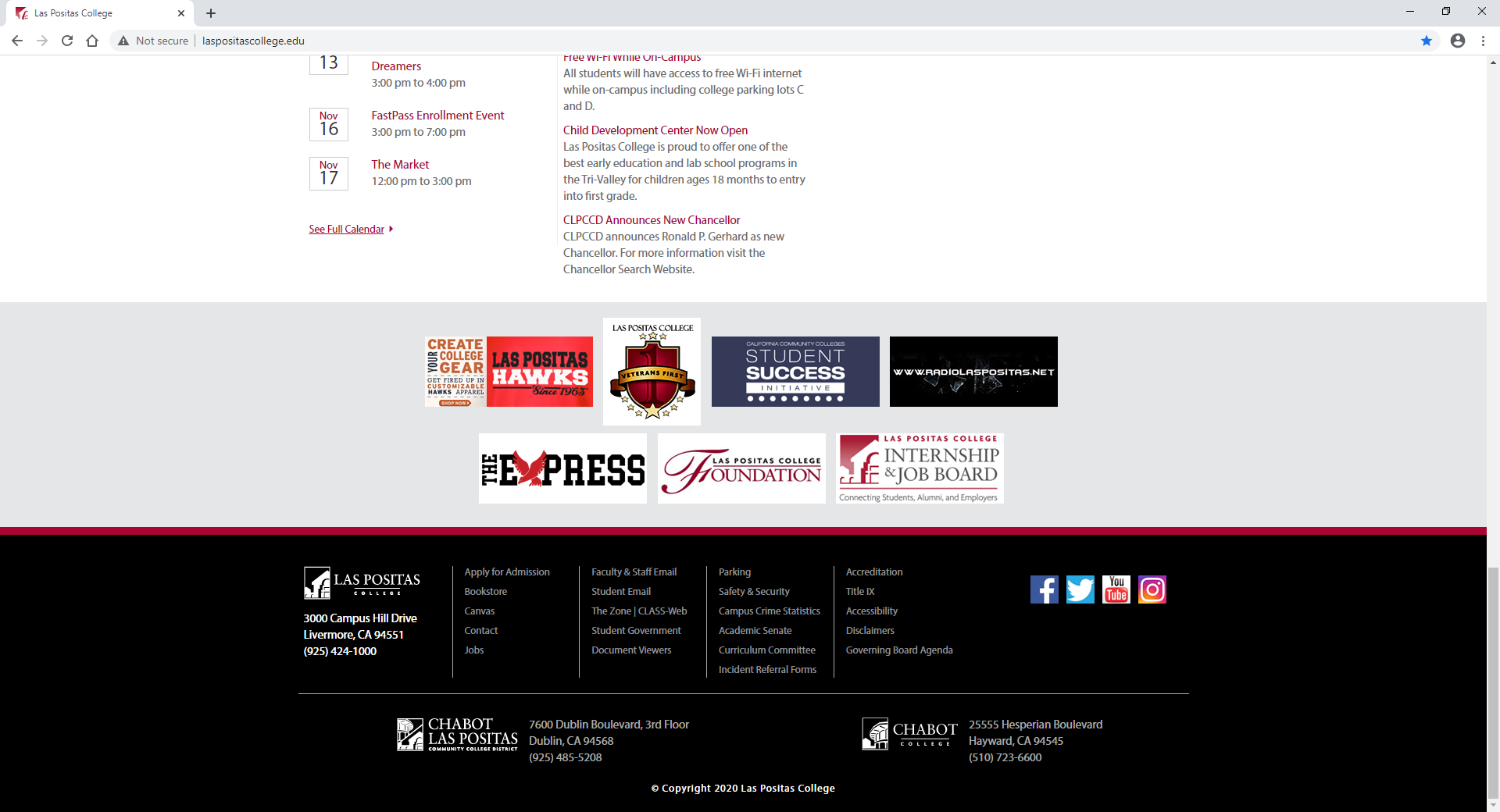 CLPCCD 
Policies & Procedures
Chabot-Las Positas Community College District
Board Policies and Administrative Procedures

CLPCCD BP & AP 3540
Sexual and Other Assaults On Campus

CLPCCD BP & AP 5500
Standards of Student Conduct

CLPCCD BP & AP 5530
Student Rights and Grievances
Questions
Not sure if a behavior is a violation or what incident referral form to use?

Contact the Office of the Vice President of Student Services
Thank you for your cooperation and for your support.